MODÈLE DE REGISTRE DES RISQUES ET DES OPPORTUNITÉS ISO
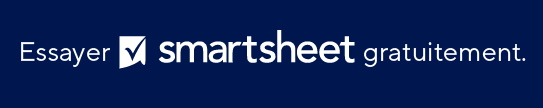 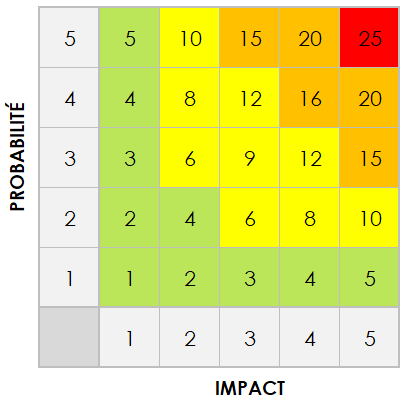 REGISTRE DES RISQUES ET DES OPPORTUNITÉS ISO
Dupliquez cette diapositive pour créer des listes individuelles pour chaque ID de risque dans le registre.
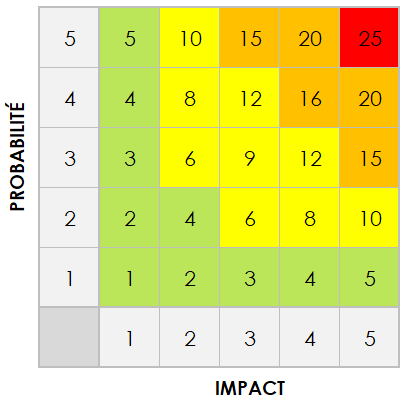